Создание мобильной версии сайта
Мобильная версия сайта — это отдельный полноценный проект с разработкой специального дизайна, с оптимизацией контента и проработкой юзабилити для работы на мобильных устройствах.
Цели и задачи мобильной версии сайта
Преимущества мобильной версии
Структура мобильной версии
Структура мобильной версии сайтаКорпоративный сайт               Промо сайт              Интернет магазин
Примеры конкретных решений поставленных задач
Адаптация основного сайта под пользователей мобильных устройств, возможность чтения новостей в любое удобное время, в любом месте
Примеры конкретных решений поставленных задач
Обеспечить доступность к сайту клиентам компании при проведении выставок и презентаций
Примеры конкретных решений поставленных задач
Возможность удобного совершения покупок в интернет магазине пользователями мобильных устройств
Наши работы (29 т.р-59 т.р.)
Наши работы (59 т.р. – 79 т.р.)
Наши работы (99 т.р. – 139 т.р.)
Что нужно для заключения договора
Реквизиты
Каталог товаров/услуг
Прайс-лист
Презентация
Рекламные материалы
Исходники логотипа, фирменного стиля
Наполнение текстовых страниц
Фото для создания галереи
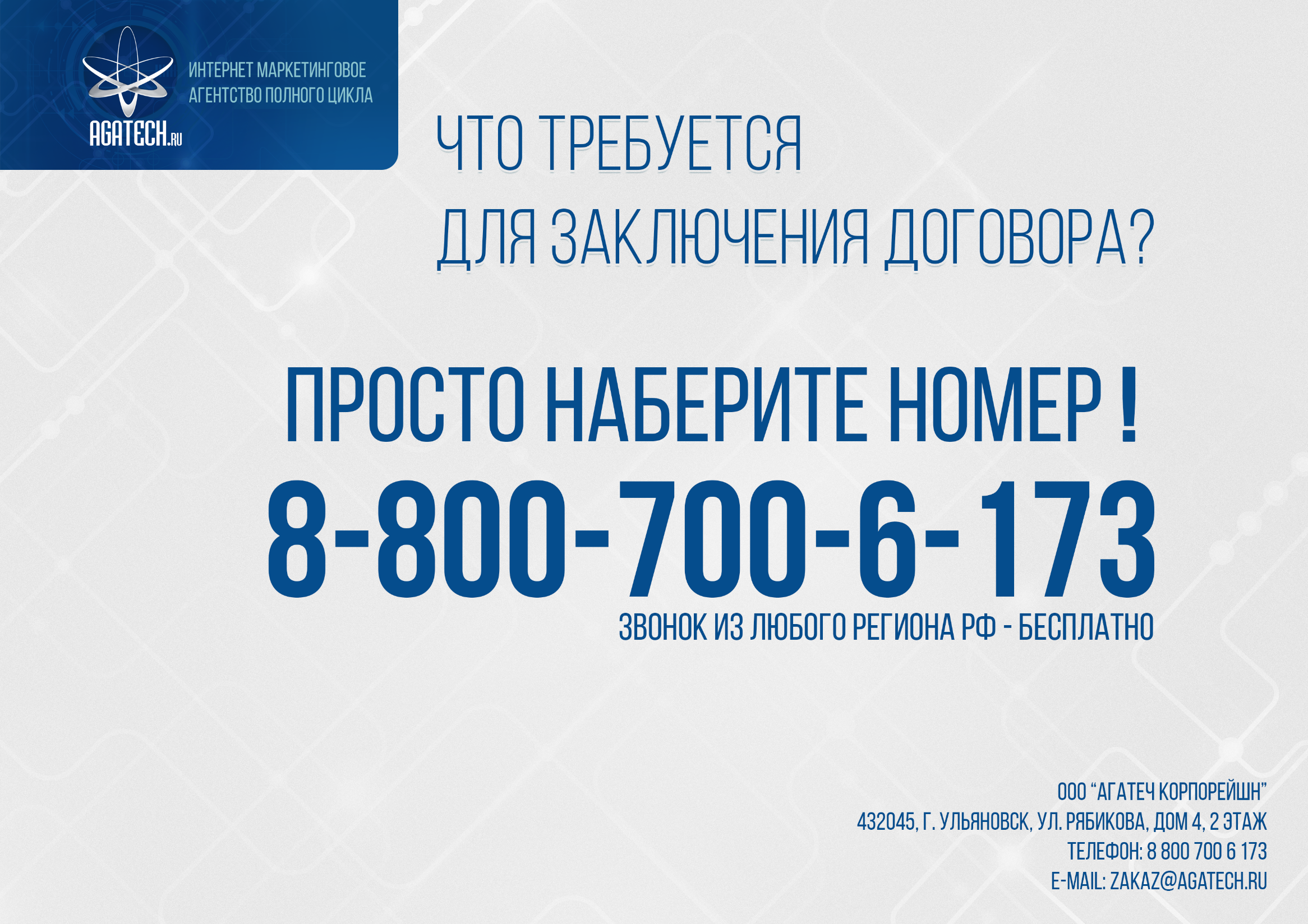